CSE 421 Winter 2025Lecture 20: Linear Programming
Glenn Sun (substitute)
http://www.cs.uw.edu/421
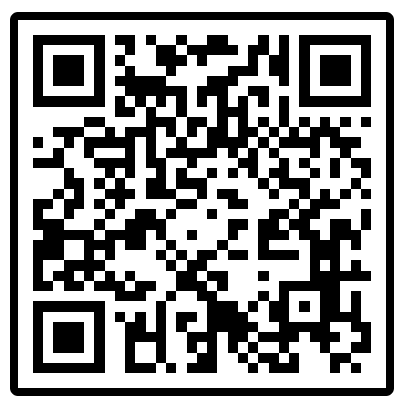 Today’s lecture will involve pollev.com (not graded).
pollev.com/glennsun
Use UW login, not guest
Hi!
I’m Glenn, one of your TAs.
2nd year PhD student in Theory, under Paul Beame


Extra OH:
In Nathan’s office after class today, 2:30pm–3:30pm
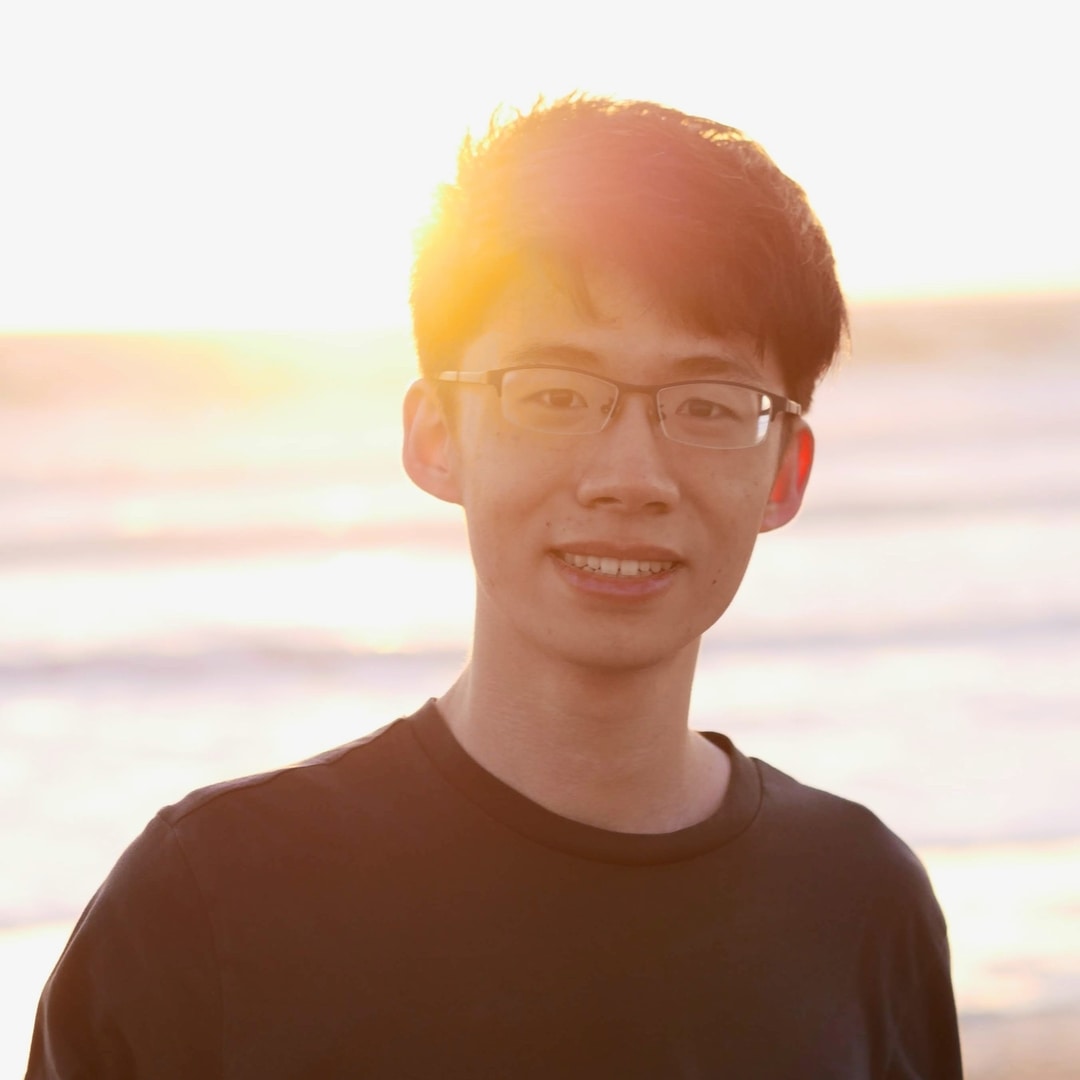 What is linear programming?
Optimize real-valued, linear functions with constraints
Widely used in business and operations modeling/research
Many packages for Python, Excel, etc.
We cover basics — take MATH 407 to learn more!
maximize
subject to
https://www.desmos.com/calculator/4zlr9g7tnn
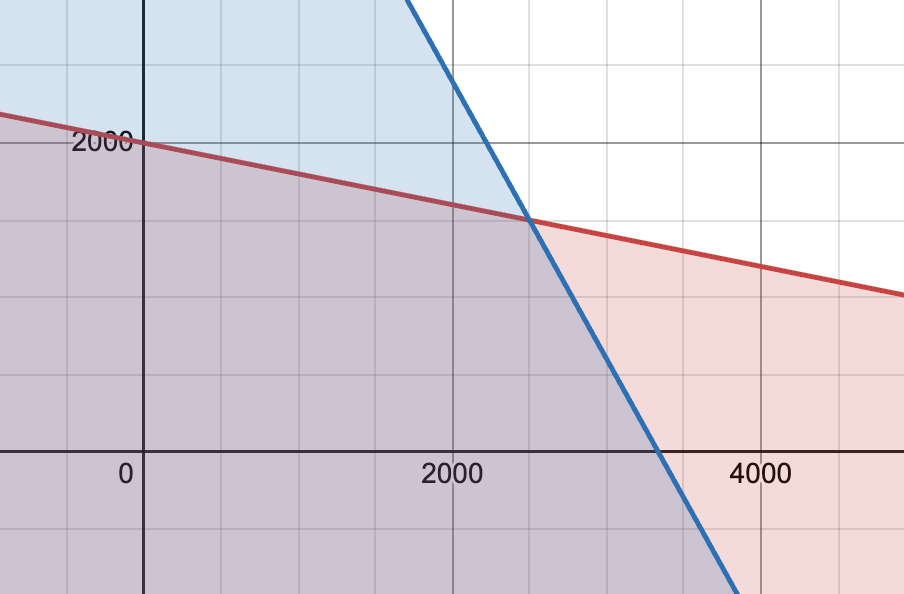 feasible region
(10, 20)
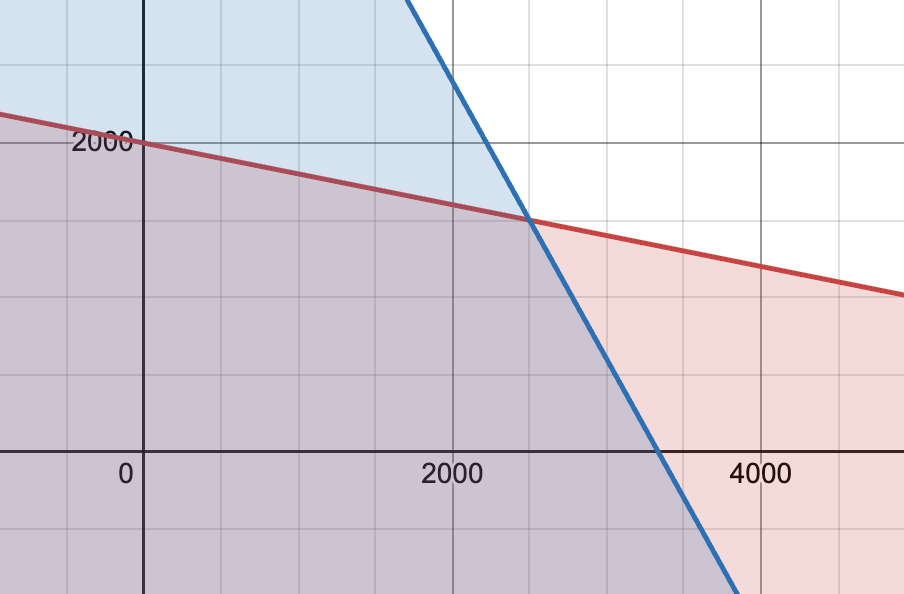 Vote now!
pollev.com/glennsun
A
B
C
feasible region
D
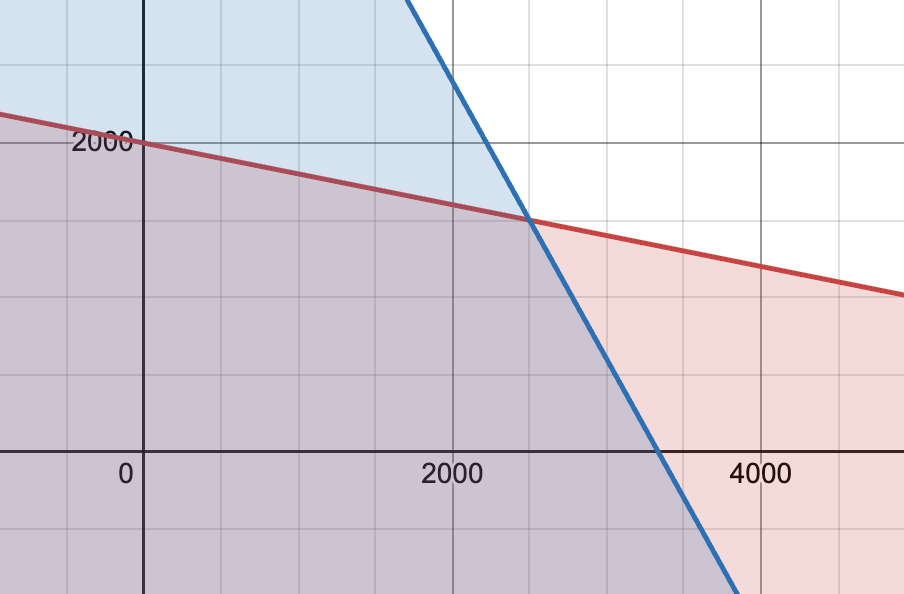 C
feasible region
(equivalently)
maximize
subject to
maximize
subject to
Vote now!
pollev.com/glennsun
maximize
subject to
(standard form reminder)
maximize
subject to
maximize
subject to
Max Flow
maximize
subject to
Max Flow
maximize
subject to
maximize
subject to
2
3
1
2
4
Max Flow
maximize
subject to
In standard form:
maximize
subject to
Shortest Path
maximize
subject to
Shortest Path
maximize
subject to
Shortest Path
Shortest Path
Sneak peek: Vertex Cover?
Sneak peek: Vertex Cover?
minimize
subject to
0.5
0.5
0.5
Coming up on Friday…
Substitute instructor: Owen





Duality in Linear Programming
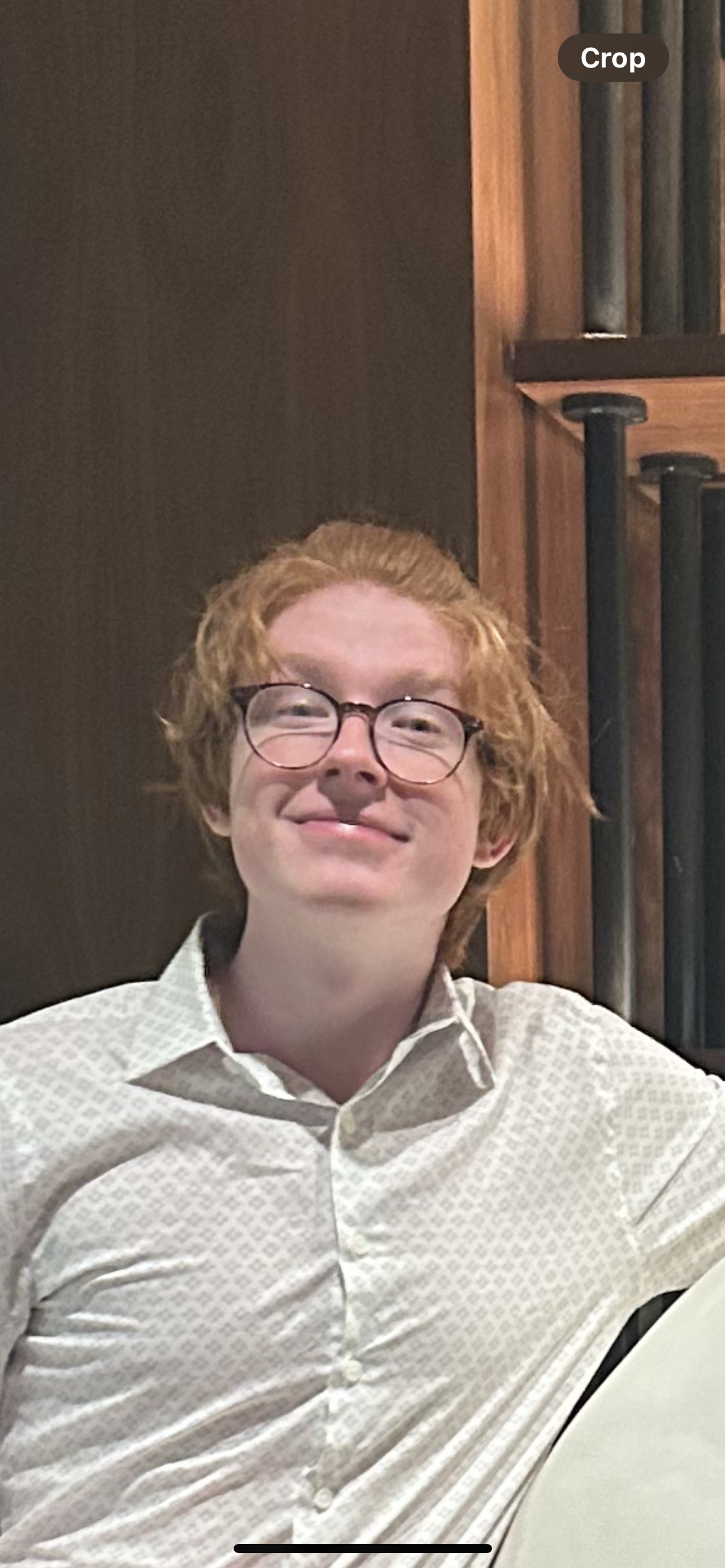 minimize
subject to